Mega Goal 1.1
Unit 2 CareersGrammar
Done by : Entisar Al-Obaidallah
Lesson Objectives
01
02
03
Use
Use
Distinguish
the present perfect progressive .
the present perfect simple correctly
beween the present perfect simple & present perfect progressive
04
05
06
Ask
Form
Apply
question using How long .? / How many ..? / How much ..?
sentences using adjective + preposition + gerund
The rules to do the exercices
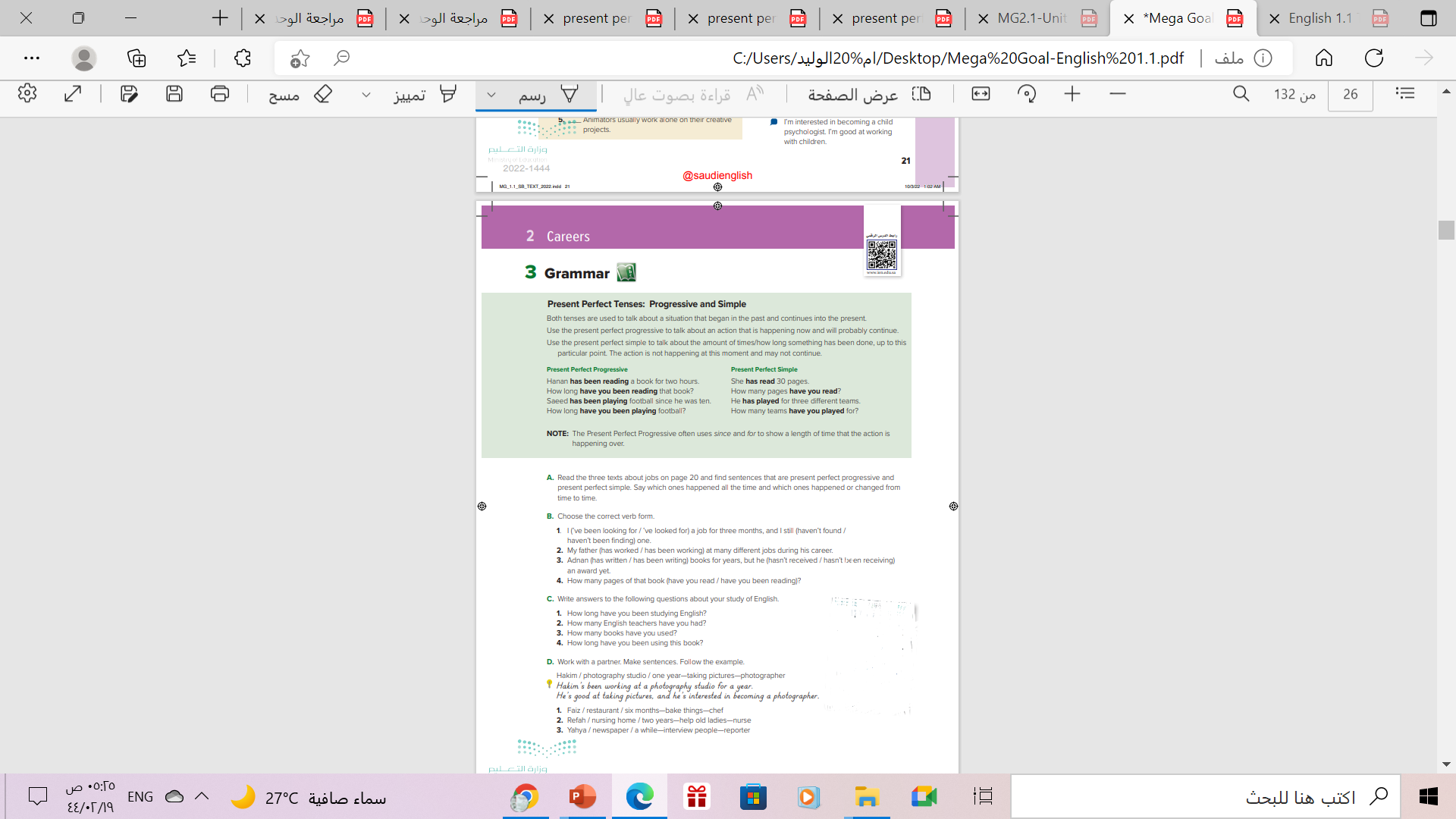 Open book p.( 22)
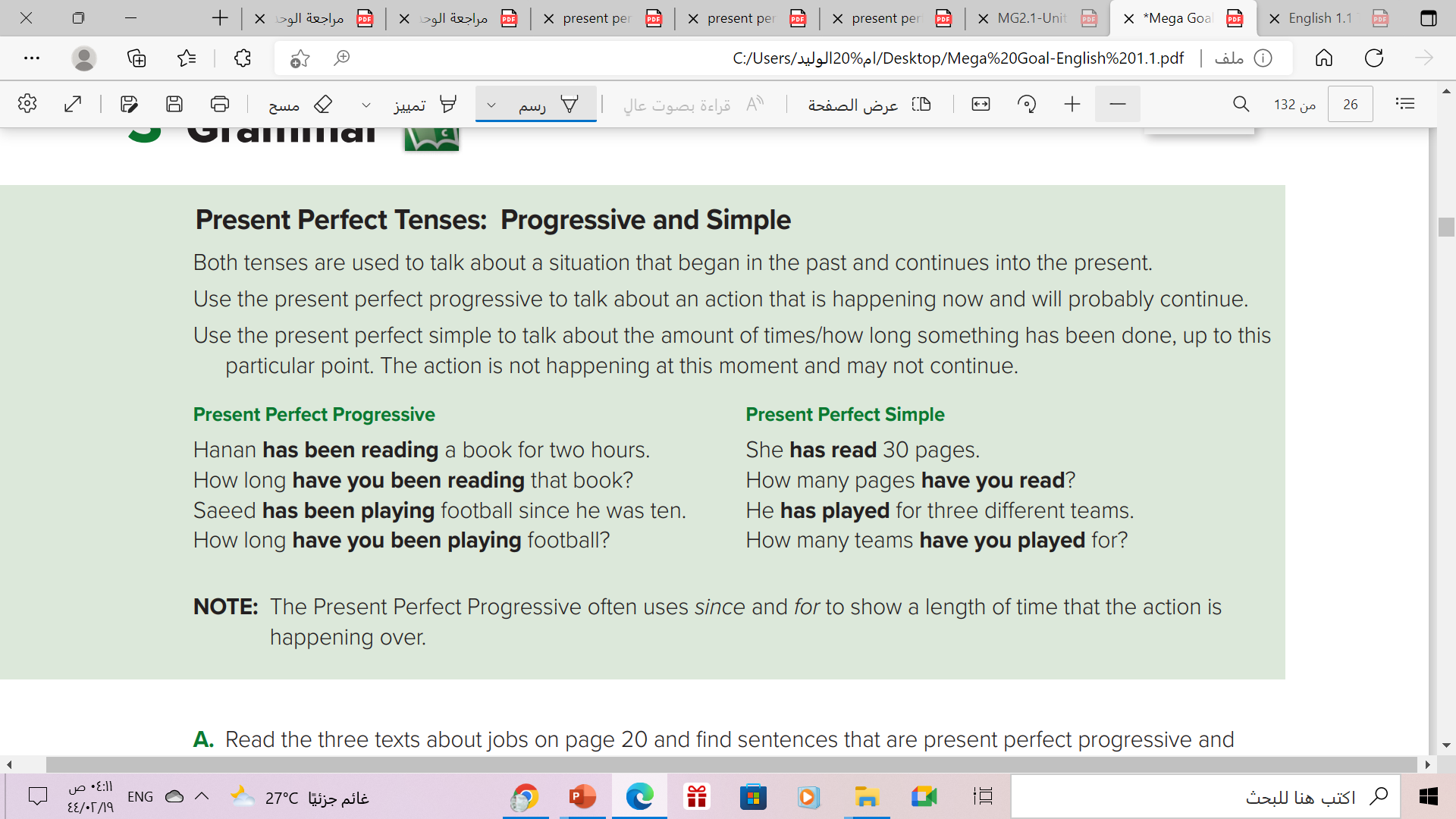 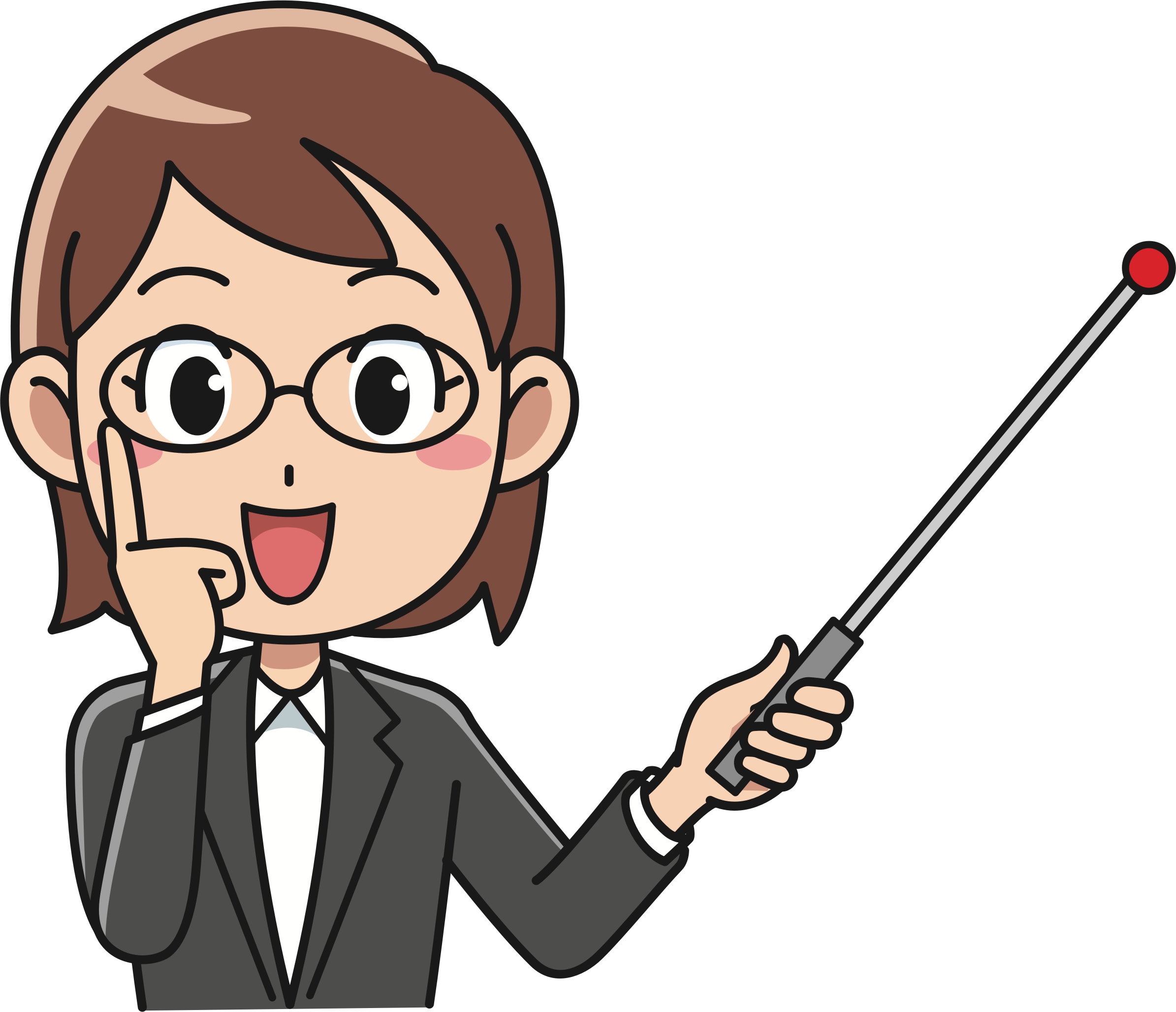 We use the Present Perfect Progressive:
to talk about an action that started in the past and has a connection with the present time. 
The action may or may not have finished. 
to emphasize the results of the action.
to say how long something has been happening.
Form :
She
He
It 
Singular


You 
I
We
They
plural
The beginning of action
has + been + v-ing
He has been working since 7:00 a.m.
The duration of action
have + been + v-ing
He has been working for eight hours
How long has he been working?
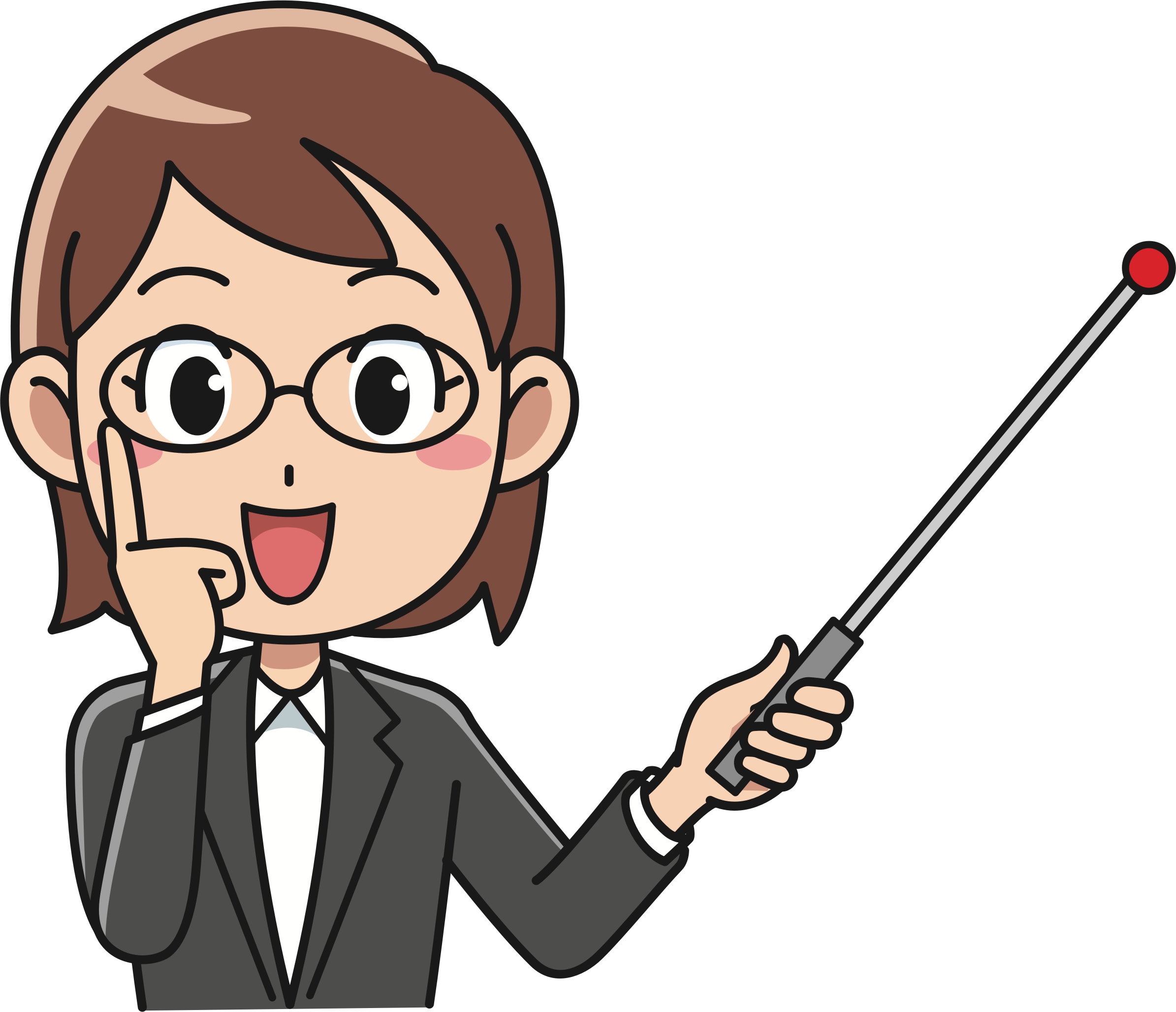 We use the Present Perfect Simple:
to say how many things have been done. ( quantity)
 to talk about recently completed action.
She
He
It 
Singular


You 
I
We
They
plural
Form :
He has played 5 games .   (play)
has +  v p.p 3
I have written 3 pages.   (write)
have +  v p.p 3
Uncountable nouns
Countable nouns
How much money have you spent?
How many programs have you watched?
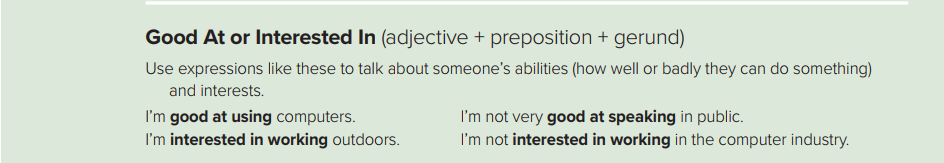 adjective + preposition + gerund( V-ing)
Interested in
Good at
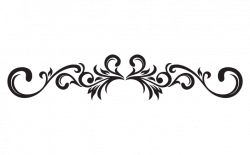 I’m good at using computers.
I’m interested in reading short stories.
I’m interested in making cake.
I’m good at taking pictures.
In Summry:
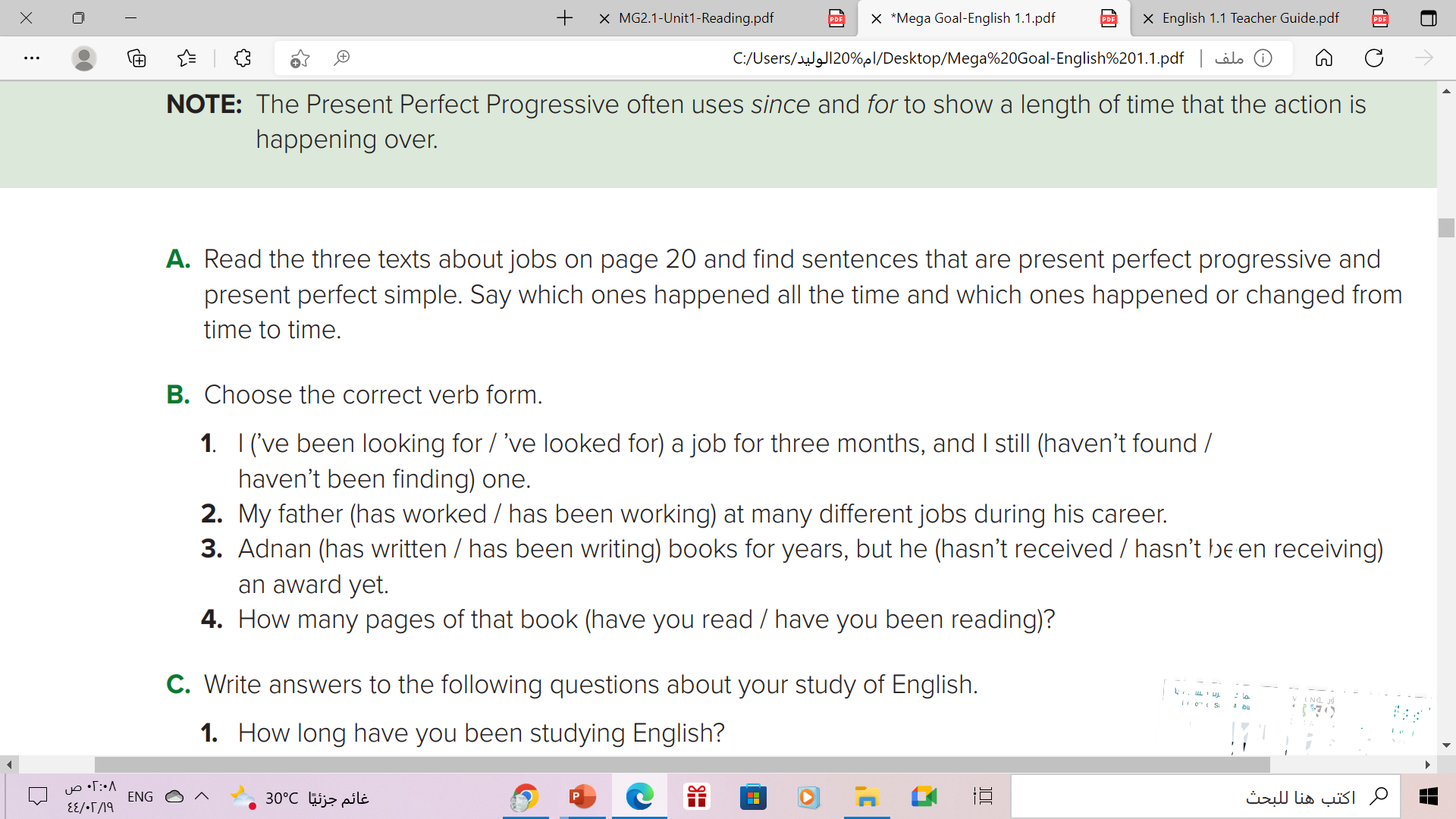 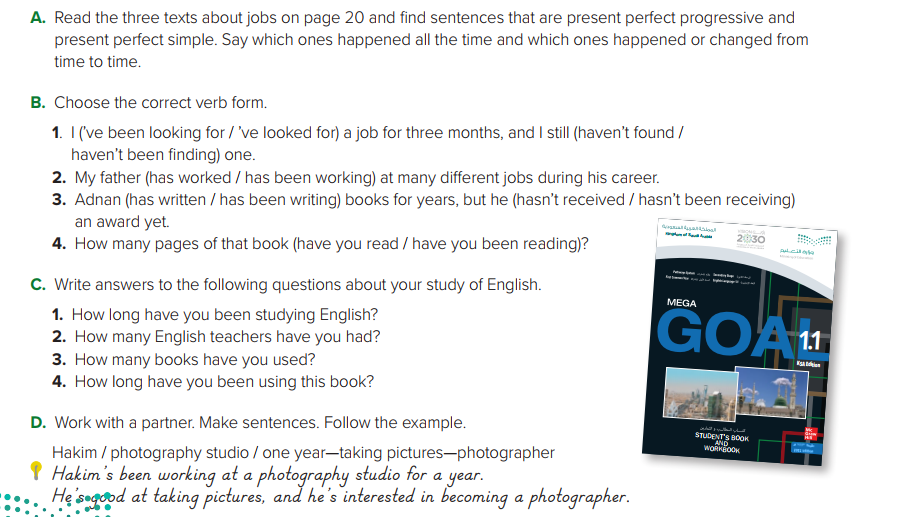 Answers will vary. Sample answers:

1. I’ve been studying English for six years.
2. I’ve had three teachers.
3. I’ve used six books.
4. I’ve been using this book for three weeks
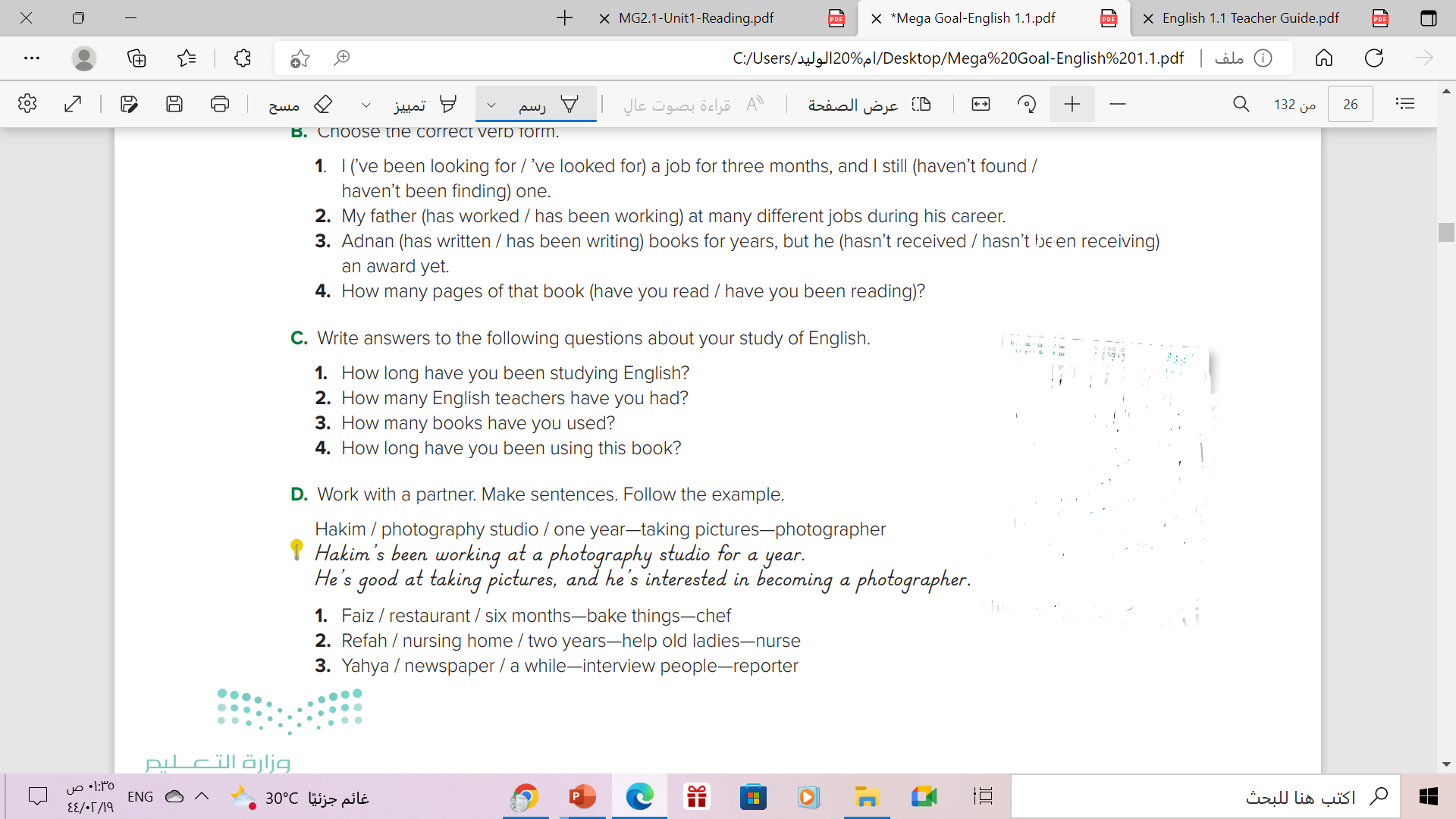 1. Faiz has been working in a restaurant for six months. He’s good at baking
     things, and he’s interested in becoming a chef.

2. Refah’s been working in a nursing home for two years. She’s good at helping
   old ladies, and she’s interested in becoming a nurse.

3. Yahya’s been working for a newspaper for a while. He’s good at interviewing
     people, and he’s interested in becoming a reporter.
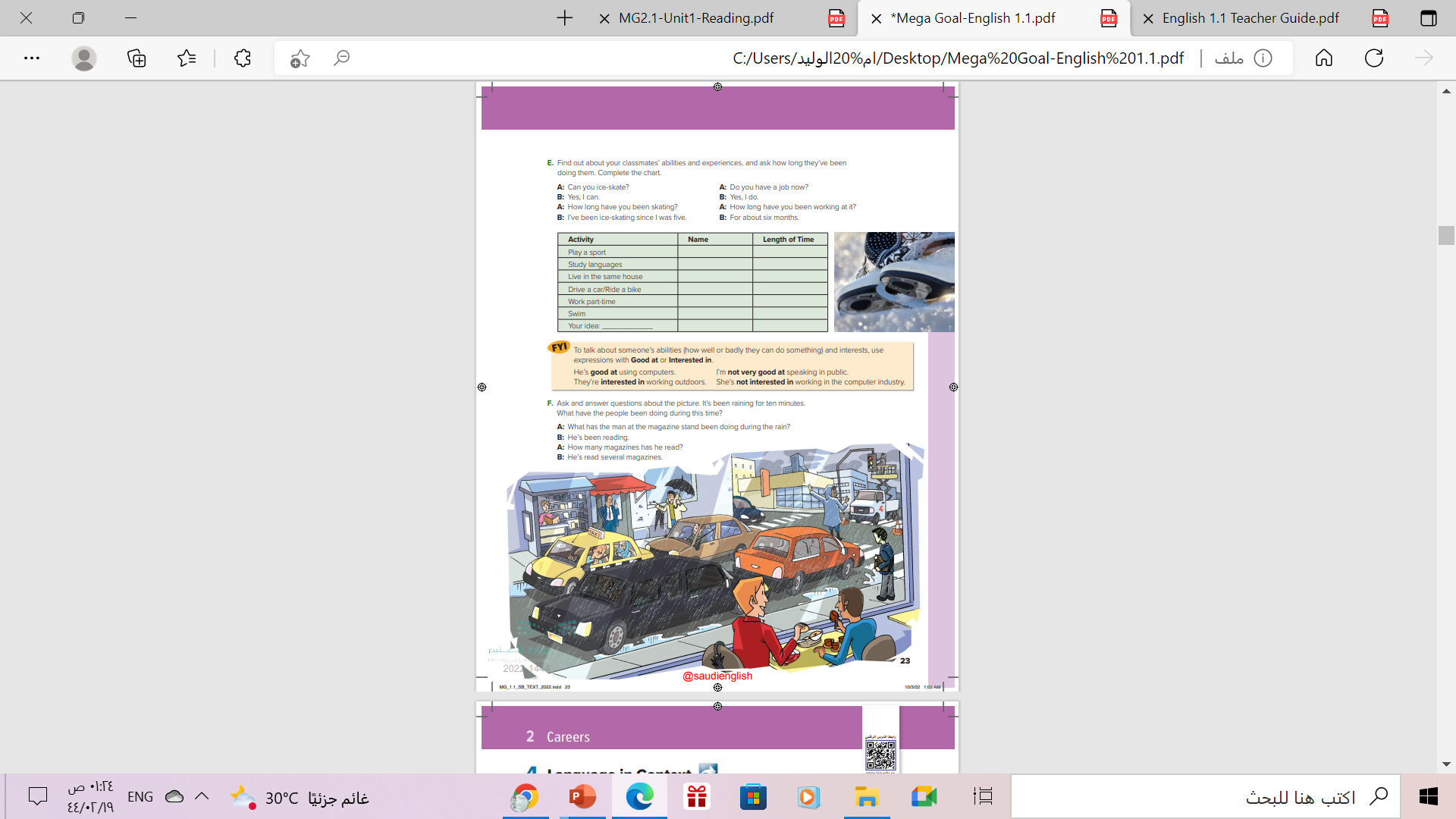 Open
Book , p.( 23 )
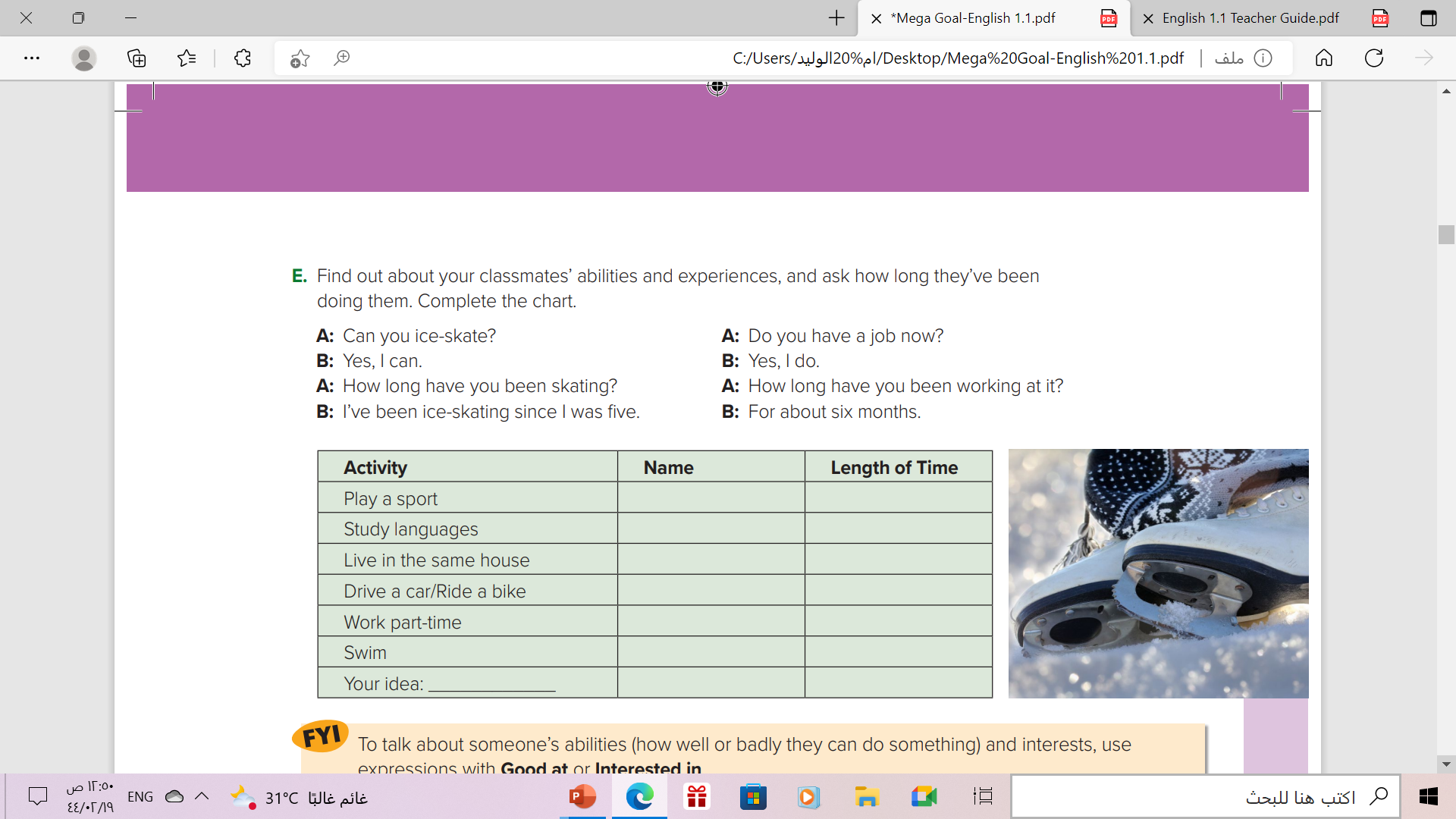 The Answers will Vary
Khaled
Three years
Alwaleed
6 months
Ali
Ten years
3 months
Saad
Abdullah
Two years
One year
Ahmed
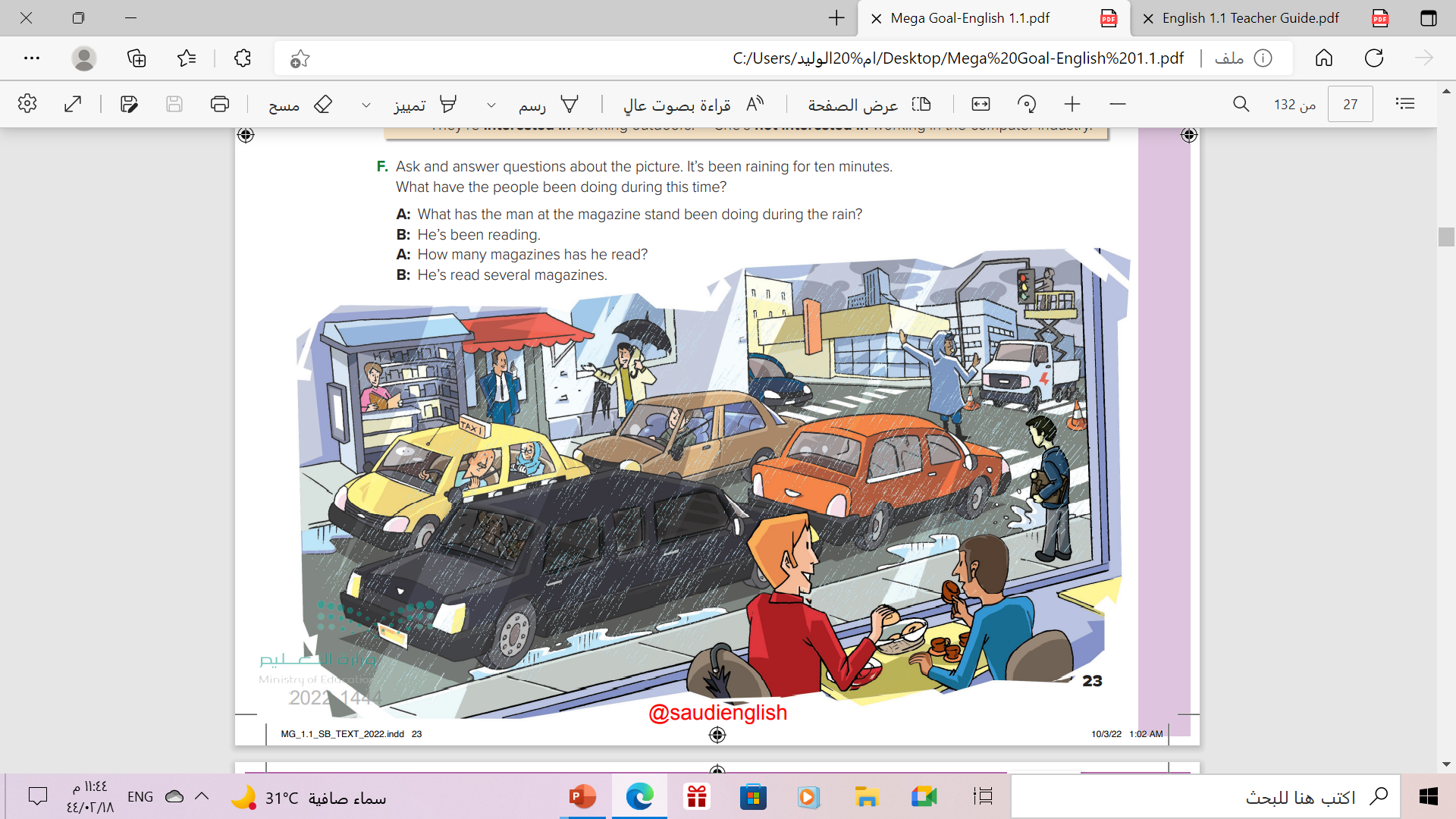 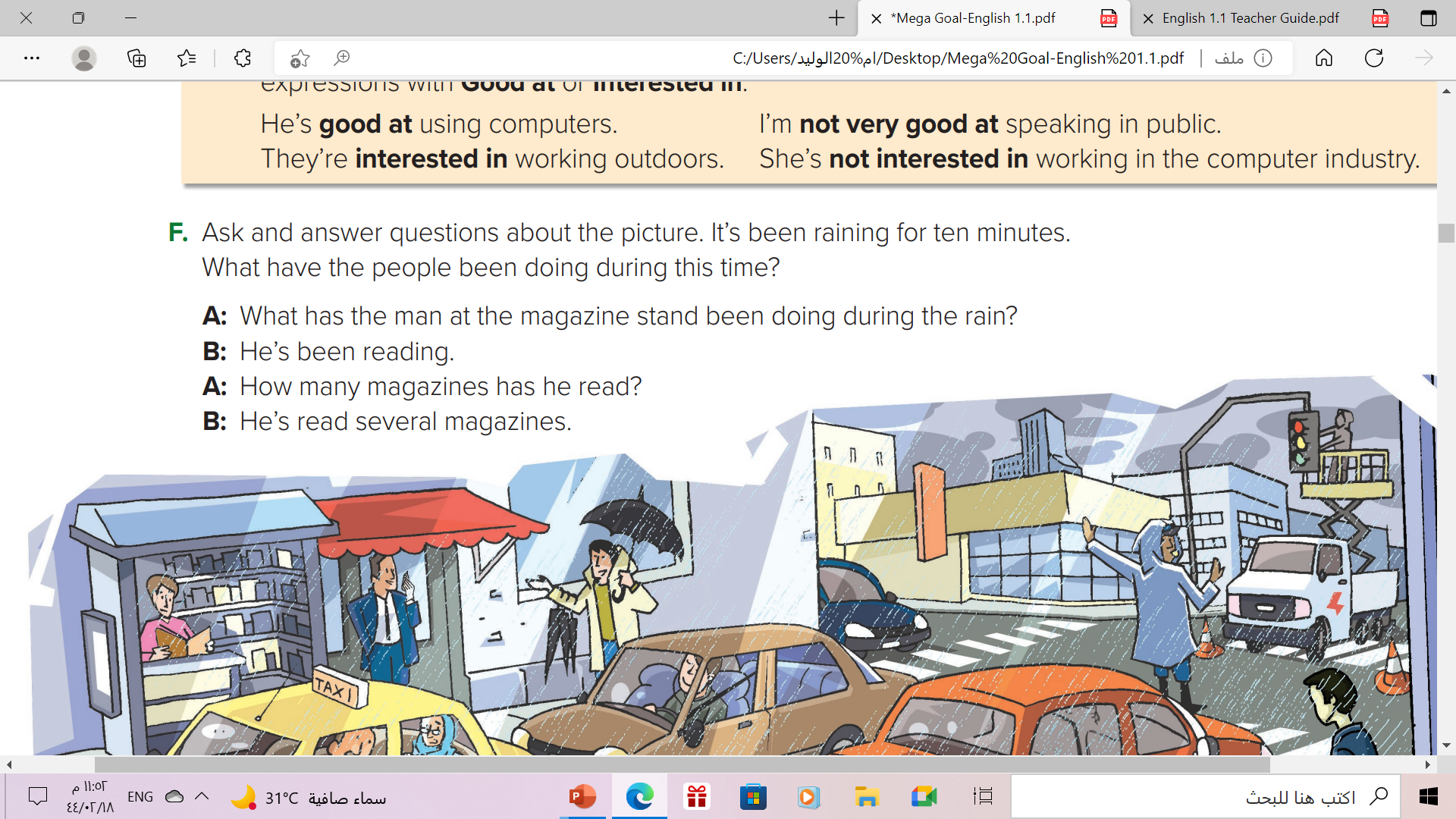 A: What has the man under the umbrella been doing?
B: He’s been waiting for the rain to stop.
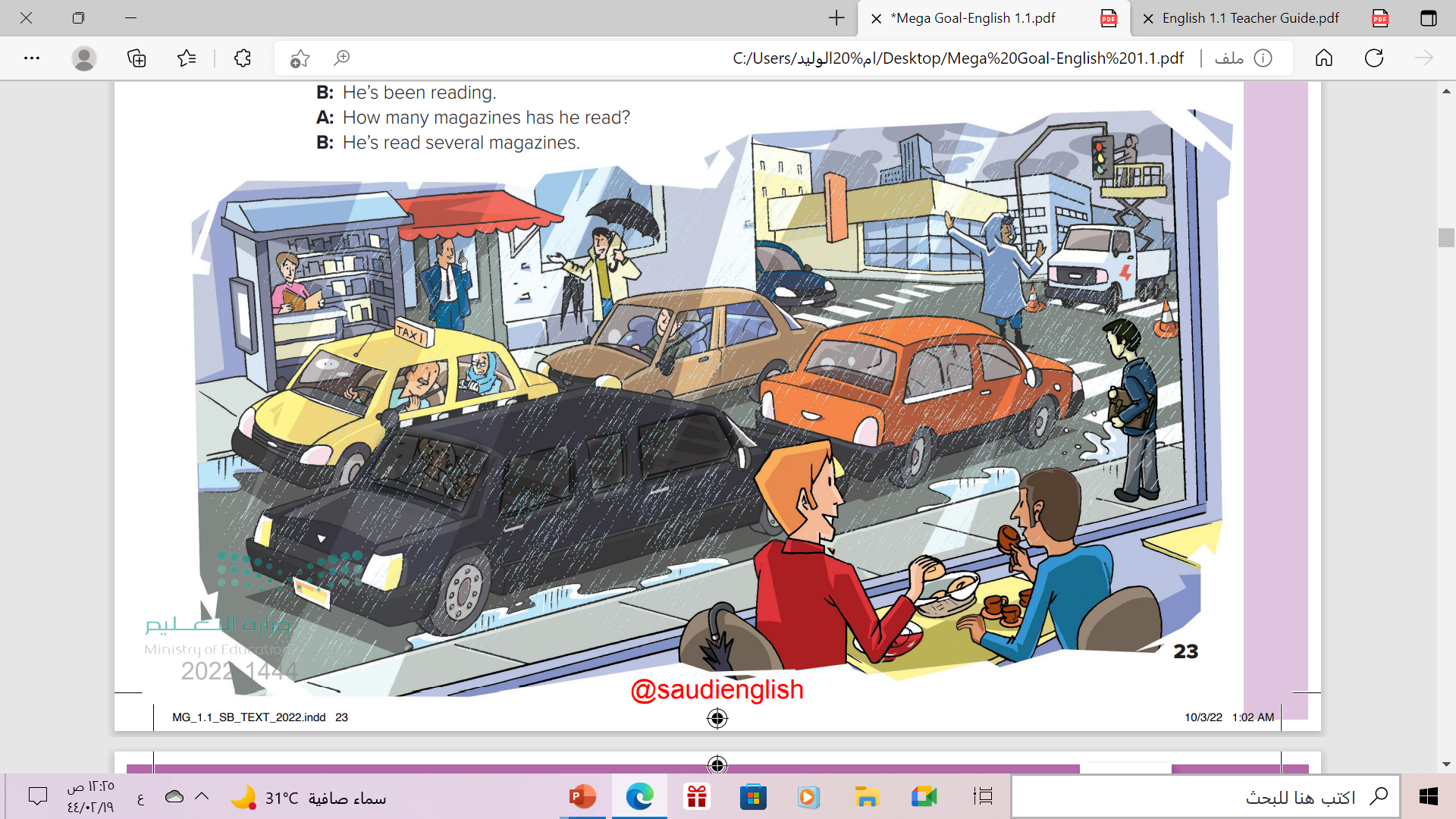 A: What have the people in the café been doing?
B: They’ve been drinking coffee.
B: He’s been looking at the limousine.
A:What has the taxi driver been doing?
Present Perfect in The Holy Quran
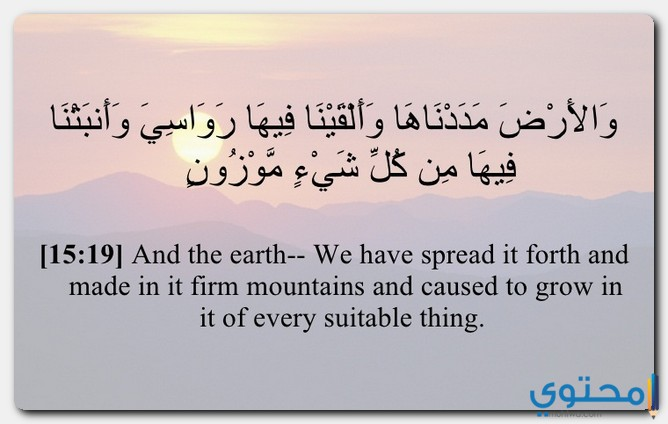 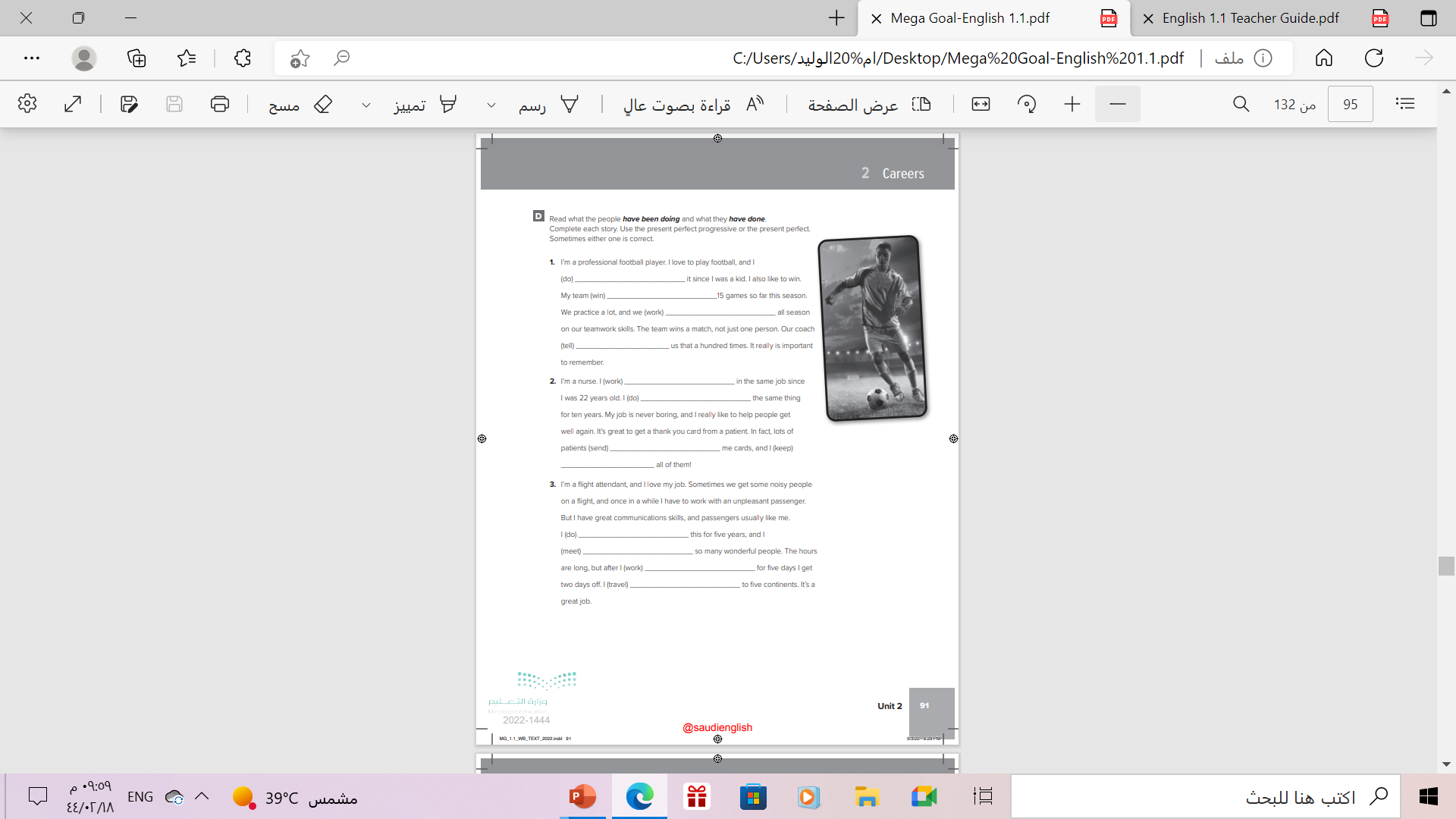 Homework
Work book , p.( 91) , exercise( D)
Thanks
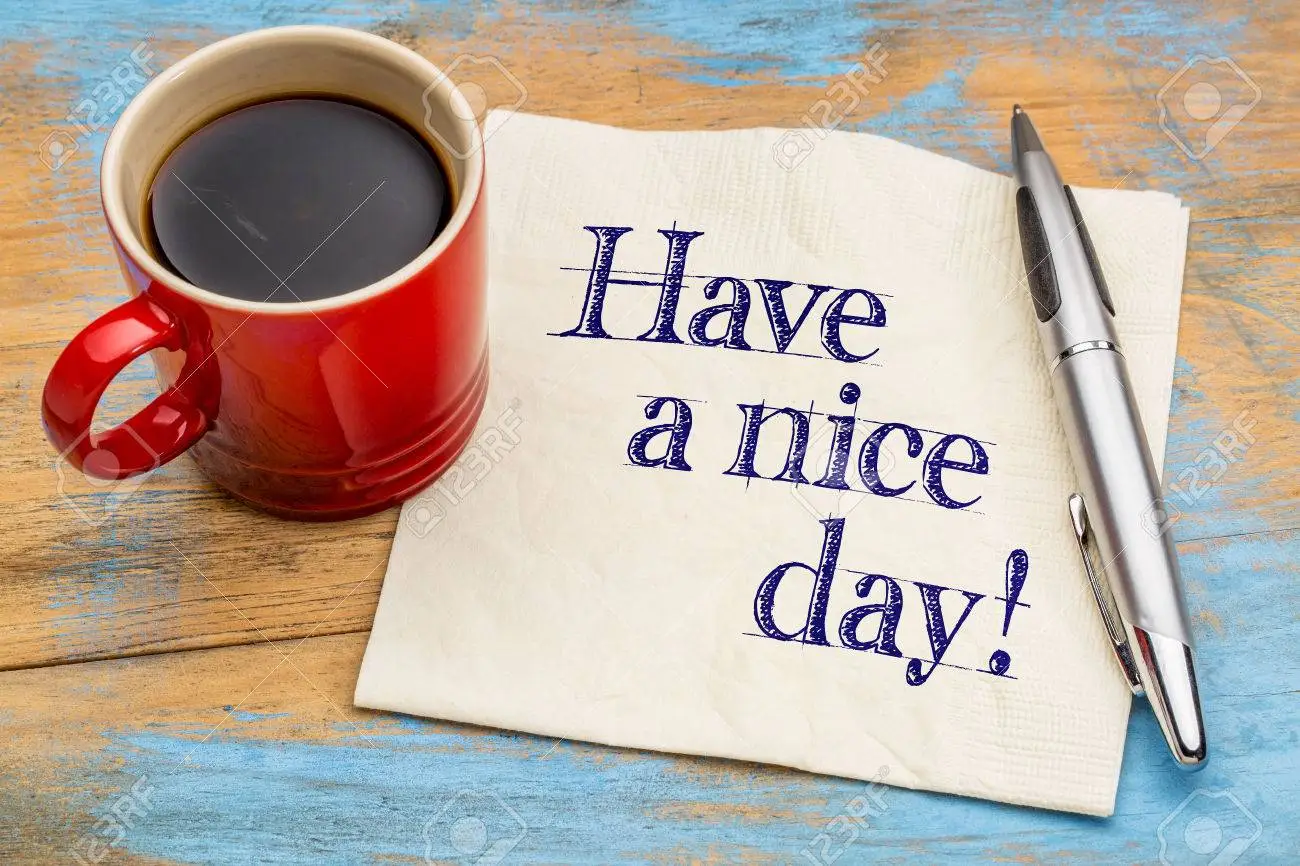